NumberPicker
Jaroslav Kudr pro OATGM
Cíl
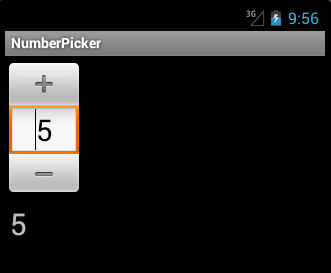 Naučit se používat ovládací prvek pro zadání číselných hodnot.
DEMo
V solution working_with_tools vytvořte nový projekt:
NumberPicker_DEMO_7
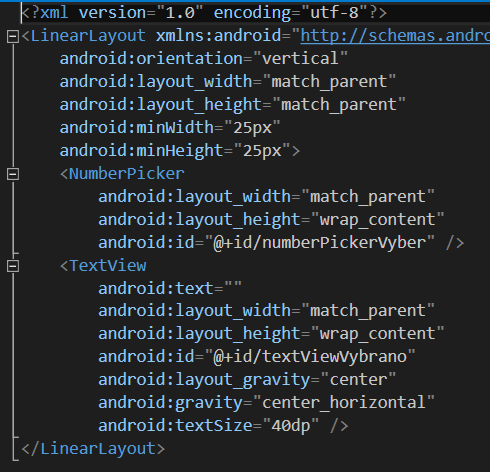 STEP 1
Na layout aplikace vložte ovládací prvek NumberPicker a textView.
Nastavte ID na hodnoty jako na obrázku.
STEP 2
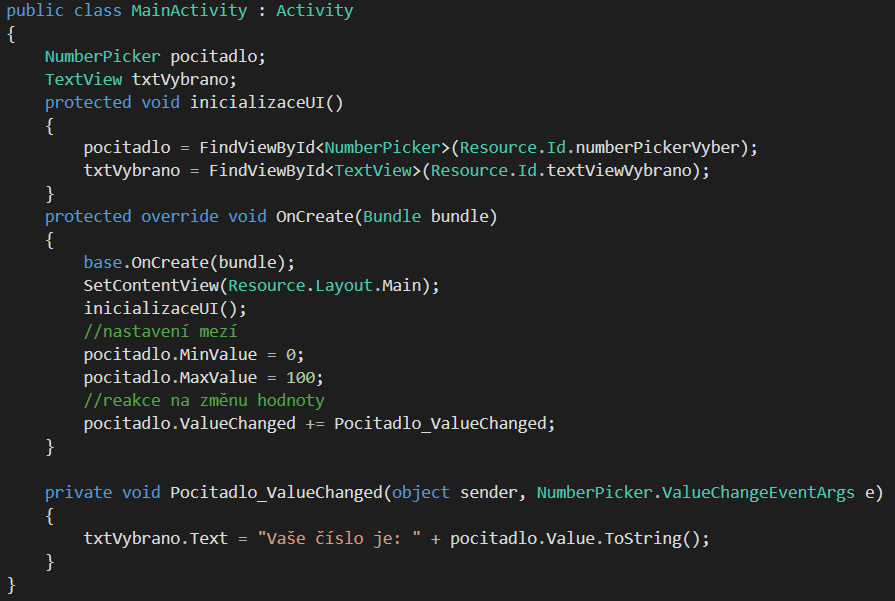 Doprogramujte kód aplikace.
Po spuštění
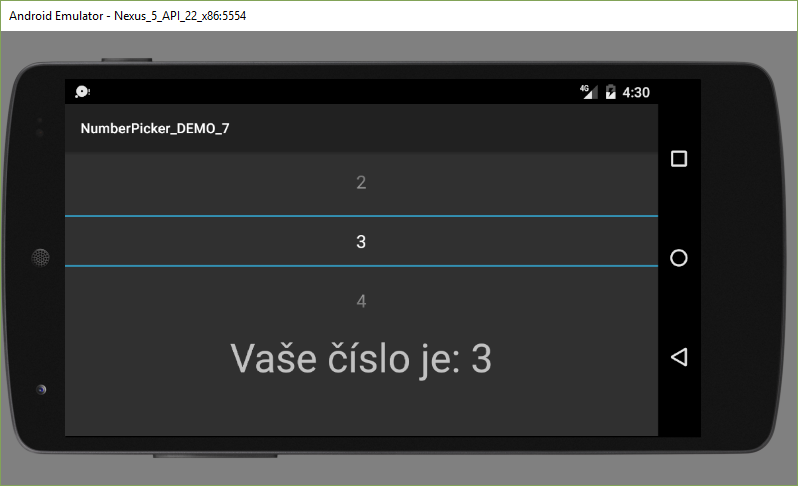 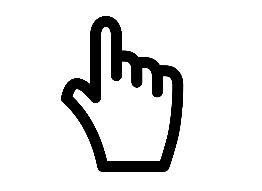 Úkol